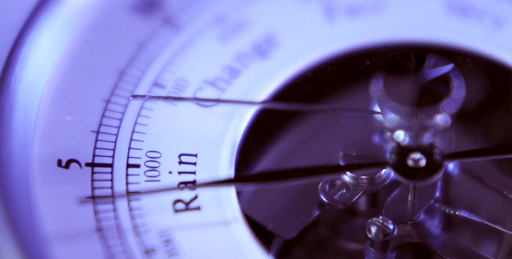 Έρευνα Καταγραφής των Πολιτικών και Κοινωνικών Εξελίξεων 3η Μέτρηση
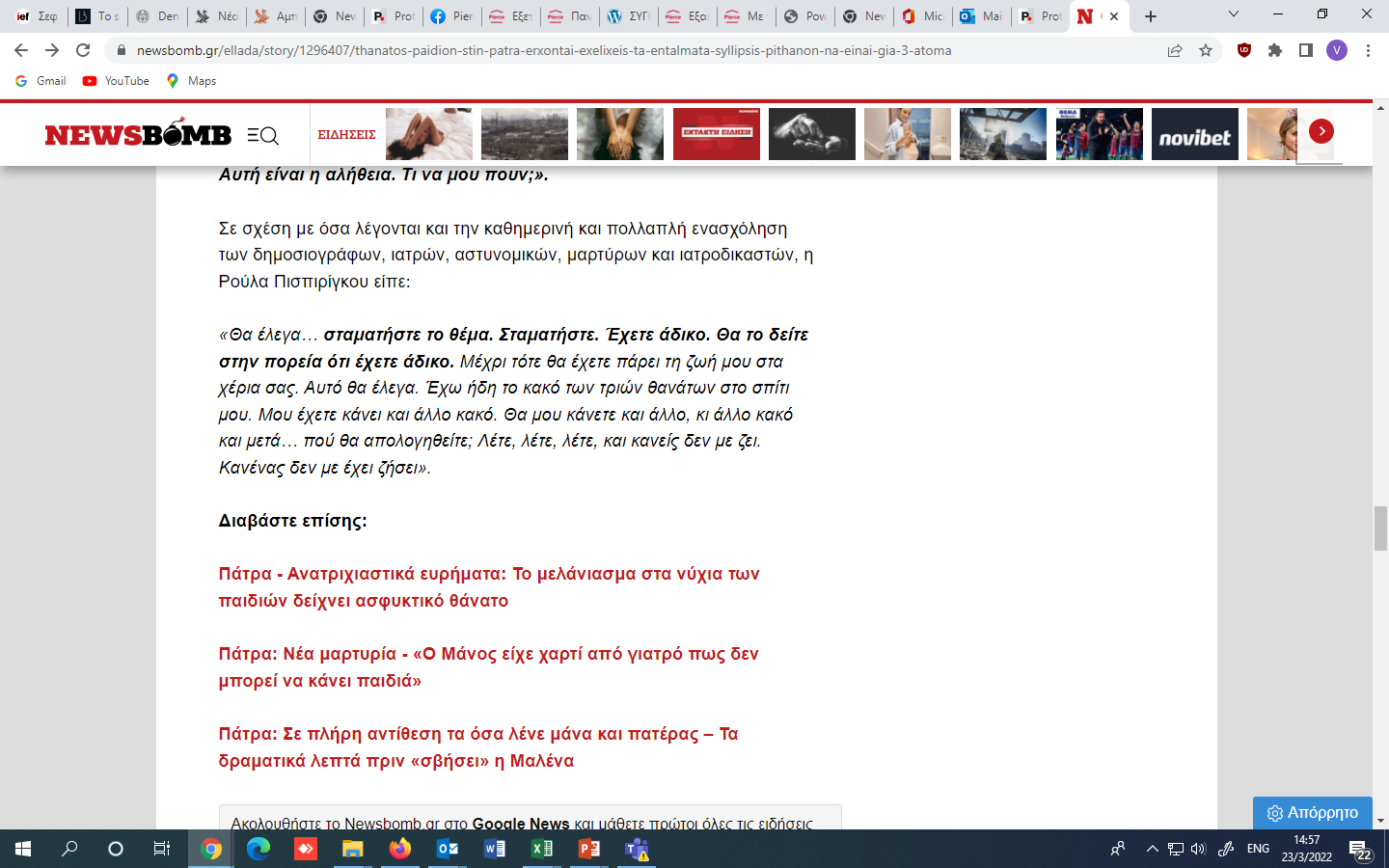 Διεξήχθη για το  


Από την 
						Σεπτέμβριος 2022
1
ΤΑΥΤΟΤΗΤΑ  ΤΗΣ ΕΡΕΥΝΑΣ (Βάσει του Νόμου 3603/2007)
Α. ΕΠΩΝΥΜΙΑ ΕΤΑΙΡΕΙΑΣ: MRB HELLAS S.A. (Αριθμός Μητρώου ΕΣΡ:3) 
 
Β. ΕΝΤΟΛΕΑΣ ΤΗΣ ΔΗΜΟΣΚΟΠΗΣΗΣ: ΝEWS BOMB

Γ. ΣΚΟΠΟΣ ΤΗΣ ΔΗΜΟΣΚΟΠΗΣΗΣ: Αποτύπωση των απόψεων των ψηφοφόρων για τις πολιτικές εξελίξεις

Δ.  IΔΙΑΙΤΕΡΑ ΧΑΡΑΚΤΗΡΙΣΤΙΚΑ ΔΕΙΓΜΑΤΟΣ: Αντιπροσωπευτικό, βάσει της απογραφής ΕΣΥΕ 2011
ΦΥΛΟ: Άνδρες 48,6% - Γυναίκες 51,4,% 
ΗΛΙΚΙΑ: 17 και άνω
 
Ε. ΜΕΓΕΘΟΣ ΔΕΙΓΜΑΤΟΣ: 1000 άτομα 

ΓΕΩΓΡΑΦΙΚΗ ΚΑΛΥΨΗ: Πανελλαδική (Αθήνα, Θεσσαλονίκη, Αστικές, Ημιαστικές, Αγροτικές περιοχές)

ΣΤ. ΧΡΟΝΙΚΟ ΔΙΑΣΤΗΜΑ ΣΥΛΛΟΓΗΣ ΣΤΟΙΧΕΙΩΝ: 31 Αυγούστου– 5 Σεπτεμβρίου 2022


Ζ. ΜΕΘΟΔΟΣ ΔΕΙΓΜΑΤΟΛΗΨΙΑΣ: Στρωματοποιημένη Πανελλαδική Δειγματοληψία. Το δείγμα των περιοχών κατανέμεται στην χώρα λαμβάνοντας υπόψην πλήρως την αναλογική αντιπροσωπευτικότητα ως προς την αστικότητα και τα πληθυσμιακά χαρακτηριστικά.  Ως προς το φύλο και την ηλικία τηρούνται ποσοστώσεις με βάση τα στοιχεία της απογραφής από την ΕΣΥΕ. Η έρευνα διεξήχθη σύμφωνα με τους κανόνες δεοντολογίας που ορίζουν ο ΣΕΔΕΑ, η WAPOR & η ΕSOMAR, μέλος των οποίων είναι η ΜRB Hellas S.A.
 
Η. ΜΕΘΟΔΟΣ ΣΥΛΛΟΓΗΣ ΤΩΝ ΣΤΟΙΧΕΙΩΝ: Τηλεφωνική έρευνα με τη χρήση του ειδικού συστήματος τηλεφωνικών συνεντεύξεων CATI (computer aided telephone interviews). Ακολουθήθηκε η διαδικασία της τυχαίας επιλογής τηλεφωνικών αριθμών- (random dialing). (Σταθερά και Κινητά Τηλέφωνα) & Διαδικτυακή έρευνα με την χρήση CAWI (αντιπροσωπευτικό του πληθυσμού από web panel)

 Θ. ΤΥΠΙΚΟ ΣΤΑΤΙΣΤΙΚΟ ΣΦΑΛΜΑ:   Τα  ελάχιστα στατιστικά σφάλματα των ποσοστών της πρόθεσης ψήφου των Βουλευτικών Εκλογών είναι :    ΝΔ ±2,80% ΣΥΡΙΖΑ ±2,57% 

Ι.  ΕΛΑΧΙΣΤΕΣ ΒΑΣΕΙΣ ΤΟΥ ΔΕΙΓΜΑΤΟΣ: Για τα πολιτικά κόμματα που συγκεντρώνουν βάση ψηφοφόρων των οποίων το αστάθμιστο δείγμα είναι μεταξύ 60 - 100 ατόμων η ανάλυση επιτρέπεται αλλά είναι ενδεικτική.  Οι σημειωμένες με * βάσεις δίνουν Απολύτως ενδεικτικές αναλύσεις

ΙΑ. ΠΑΡΑΜΕΤΡΟΙ ΣΤΑΤΙΣΤΙΚΗΣ ΣΤΑΘΜΙΣΗΣ: Το συνολικό πλήρες δείγμα σταθμίζεται ως προς Φύλο - Ηλικία, Περιοχή κατοικίας, και Εκλογές Ιουλίου 2019
2
Ενότητες διερεύνησης
Πρόθεση ψήφου σε Εθνικές Εκλογές
Δείκτες πολιτικής επικαιρότητας-Εκλογές
Βαθμός ανησυχίας για θέματα επικαιρότητας
Η Ακρίβεια και ο τρόπος αντιμετώπισης της
Το ενεργειακό ζήτημα και ο πόλεμος στην Ουκρανία
Θέμα Υποκλοπές ΠΑΣΟΚ/ΚΙΝΑΛ 
Ελληνοτουρκικά
Χαλάρωση μέτρων στα σχολεία 
Δείκτες αισιοδοξίας
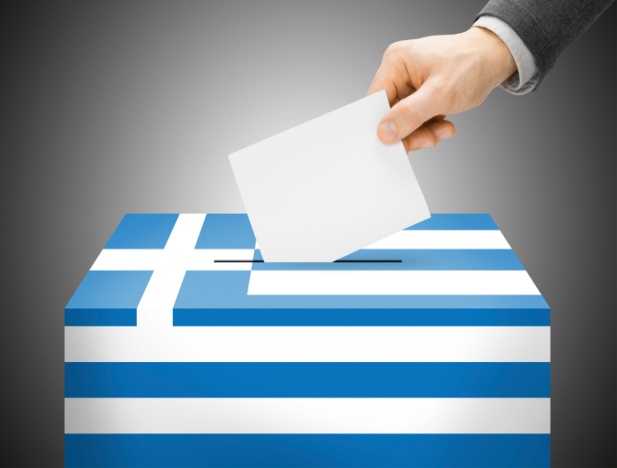 1.Πρόθεση ψήφου
σε Εθνικές Εκλογές
Πρόθεση ψήφου Βουλευτικών Εκλογών 
Σύνολο ερωτηθέντων (Ν=1000)
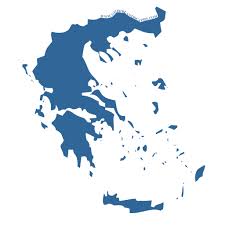 Συλλογή στοιχείων 
31 Αυγούστου –  5 Σεπτεμβρίου 2022
Σύνολο 
Αδιευκρίνιστης 
Ψήφου
17 %
6,4%
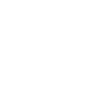 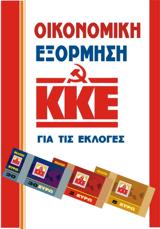 ΔΕΝ 
ΑΠΟΦΑΣΙΣΑ 
ΔΕΝ ΑΠΑΝΤΩ
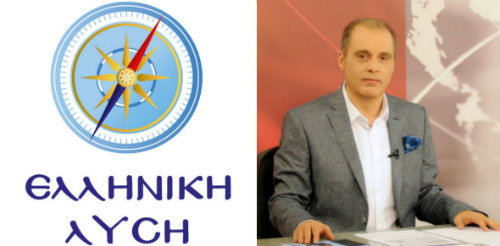 Άλλο 
Κόμμα
ΛΕΥΚΟ 
ΑΚΥΡΟ
ΑΠΟΧΗ
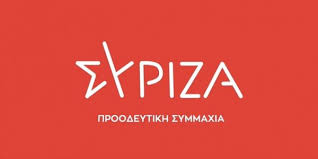 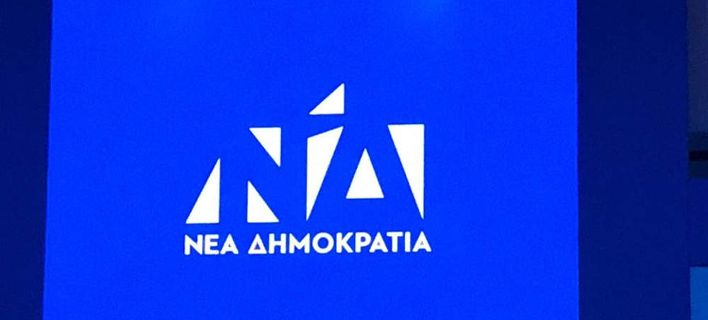 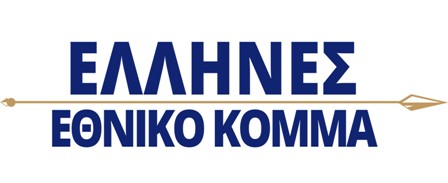 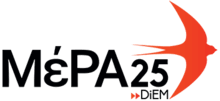 Στη βάση του γραφήματος αναφέρονται τα ποσοστά των κομμάτων της προηγούμενης μέτρησης (16 – 18 Μαΐου 2022)
5
Στατιστικά σφάλματα πρόθεσης Ψήφου Βουλευτικών Εκλογών :   ΝΔ ±2,80% ΣΥΡΙΖΑ ±2,57%
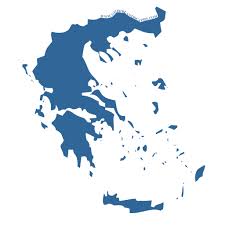 Πρόθεση ψήφου Βουλευτικών Εκλογών – Διαχρονική Εξέλιξη
Διαφορά 
ΝΔ - ΣΥΡΙΖΑ
Αναγωγή στο Σύνολο του Δείγματος  
Σύνολο ερωτηθέντων (Ν=1000)
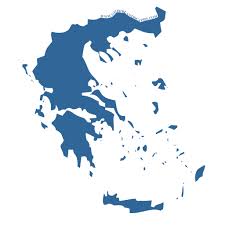 Συλλογή στοιχείων 
31/8 – 5/9/2022
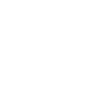 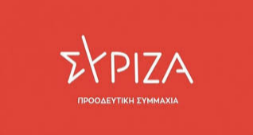 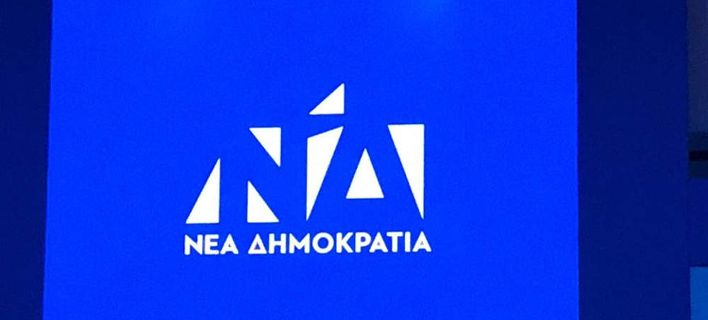 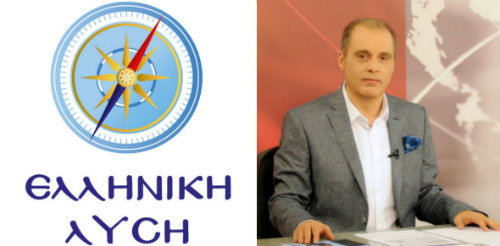 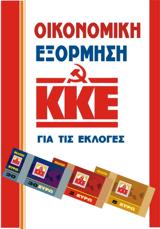 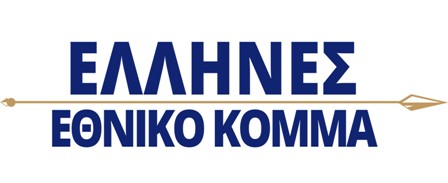 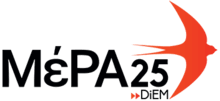 Άλλο 
Κόμμα
Ανώτερα Όρια Εκλογικής επιρροής
Κατώτερα Όρια Εκλογικής επιρροής
7
Συσπειρώσεις/μετακινήσεις ψηφοφόρων ΝΔ /ΣΥΡΙΖΑ
Σύνολο δείγματος Ν=3281
Συλλογή στοιχείων 
31/8 – 5/9/2022
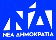 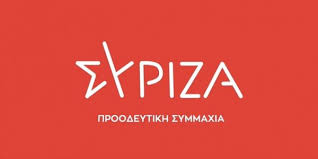 8
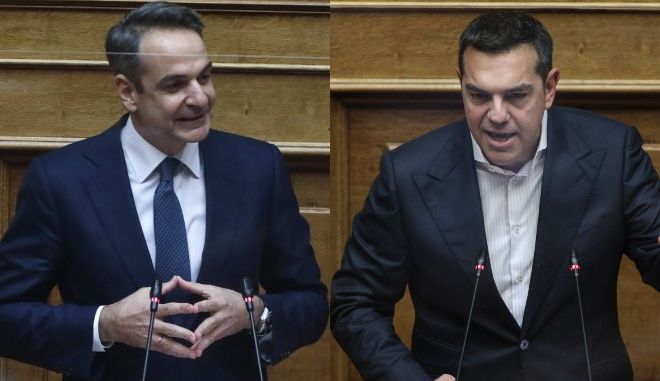 2. Δείκτες πολιτικής επικαιρότητας
Εκλογές
Εικόνα Πολιτικών Αρχηγών  / Δημοτικότητα- Θετικές / Αρνητικές κρίσεις 
Θετικές κρίσεις : «Είναι από τους καλύτερους &  Ευνοϊκή γνώμη»
Αρνητικές κρίσεις : «Όχι ευνοϊκή γνώμη»
Σύνολο ερωτηθέντων (Ν=1000)
3η μέτρηση
ΔΗΜΟΤΙΚΟΤΗΤΑ ΠΟΛΙΤΙΚΩΝ ΑΡΧΗΓΩΝ- ΣΕΠΤΕΜΒΡΙΟΣ 2022
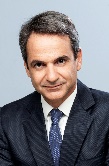 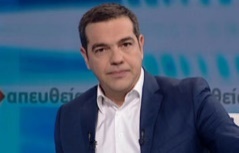 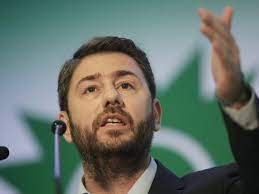 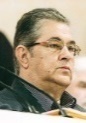 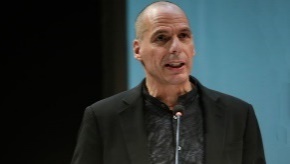 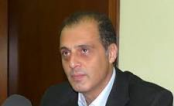 10
Εικόνα Πολιτικών Αρχηγών  / Δημοτικότητα- Θετικές / Αρνητικές κρίσεις 
Θετικές κρίσεις : «Είναι από τους καλύτερους &  Ευνοϊκή γνώμη»
Αρνητικές κρίσεις : «Όχι ευνοϊκή γνώμη»
Σύνολο ερωτηθέντων (Ν=1004)
2η μέτρηση
ΔΗΜΟΤΙΚΟΤΗΤΑ ΠΟΛΙΤΙΚΩΝ ΑΡΧΗΓΩΝ- ΜΑΙΟΣ 2022
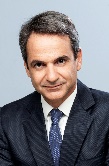 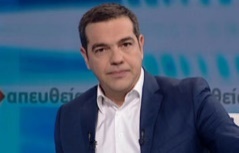 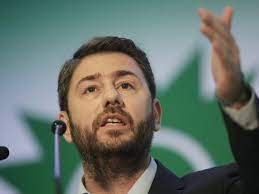 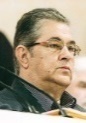 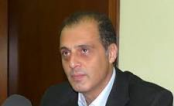 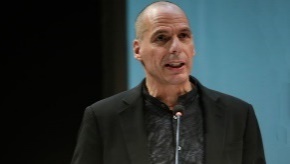 11
Εικόνα Πολιτικών Αρχηγών  / Δημοτικότητα- Θετικές / Αρνητικές κρίσεις 
Θετικές κρίσεις : «Είναι από τους καλύτερους &  Ευνοϊκή γνώμη»
Αρνητικές κρίσεις : «Όχι ευνοϊκή γνώμη»
Σύνολο ερωτηθέντων (Ν=1000)
1η μέτρηση
ΔΗΜΟΤΙΚΟΤΗΤΑ ΠΟΛΙΤΙΚΩΝ ΑΡΧΗΓΩΝ- ΜΑΡΤΙΟΣ 2022
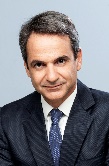 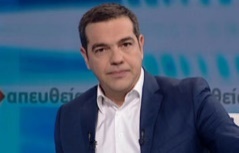 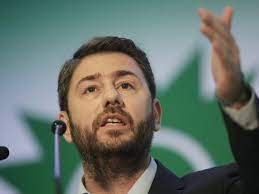 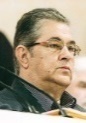 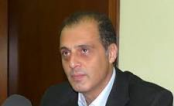 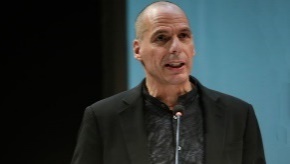 12
Εικόνα Δρώντων: Δείκτες Αξιολόγησης πολιτικών προσώπων
Αξιολόγηση κυβερνητικής θητείας ΝΔ με Πρωθυπουργό τον Κ. Μητσοτάκη

Διαχρονικά στοιχεία 
Σύνολο ερωτηθέντων (N=1000)
Αξιολόγηση αντιπολιτευτικής στάσης ΣΥΡΙΖΑ ΠΣ με αρχηγό Α. Τσίπρα ως Αξιωματική Αντιπολίτευση 

Διαχρονικά στοιχεία 
Σύνολο ερωτηθέντων (N=1000)
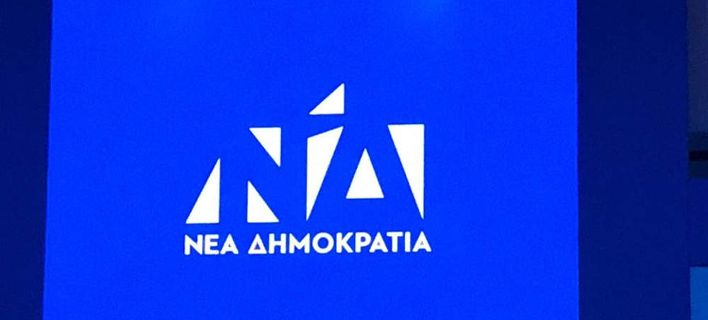 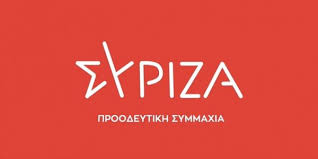 13
Αξιολόγηση κυβερνητικής θητείας ΝΔ με Πρωθυπουργό τον Κ. Μητσοτάκη

Πως κρίνετε την μέχρι τώρα κυβερνητική θητεία της ΝΔ με Πρωθυπουργό τον Κ. Μητσοτάκη;
Σύνολο ερωτηθέντων (N=1000)
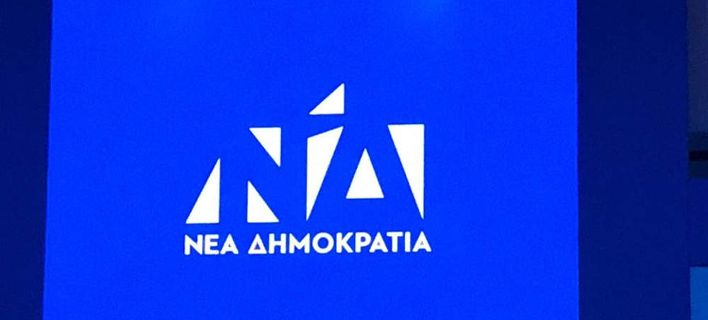 34,1%
35,5%
61,9%
61%
2η μέτρηση
16-18 Μαΐου
3η μέτρηση
31 Αυγούστου– 5 Σεπτεμβρίου
14
Αξιολόγηση κυβερνητικής θητείας ΝΔ με Πρωθυπουργό τον Κ. Μητσοτάκη

Πως κρίνετε την μέχρι τώρα κυβερνητική θητεία της ΝΔ με Πρωθυπουργό τον Κ. Μητσοτάκη;
Ανάλυση με βάση την ψήφο 2019, το φύλο και την ηλικία
15
Αξιολόγηση αντιπολιτευτικής στάσης ΣΥΡΙΖΑ ΠΣ με αρχηγό Α. Τσίπρα ως Αξιωματική Αντιπολίτευση 

Πως κρίνετε την μέχρι τώρα αντιπολιτευτική στάση του ΣΥΡΙΖΑ ΠΣ με αρχηγό τον Α. Τσίπρα ως Αξιωματική Αντιπολίτευση; 
Σύνολο ερωτηθέντων (N=1000)
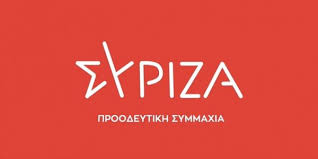 28,1%
27,1%
67,8%
67,9%
2η μέτρηση
16-18 Μαΐου
3η μέτρηση
31 Αυγούστου– 5 Σεπτεμβρίου
16
Αξιολόγηση αντιπολιτευτικής στάσης ΣΥΡΙΖΑ ΠΣ με αρχηγό Α. Τσίπρα ως Αξιωματική Αντιπολίτευση 

Πως κρίνετε την μέχρι τώρα αντιπολιτευτική στάση του ΣΥΡΙΖΑ ΠΣ με αρχηγό τον Α. Τσίπρα ως Αξιωματική Αντιπολίτευση; 
Ανάλυση με βάση την ψήφο 2019, το φύλο και την ηλικία
17
Αξιολόγηση αντιπολιτευτικής στάσης ΠΑΣΟΚ ΚΙΝΑΛ  με αρχηγό τον Ν. Ανδρουλάκη

Πως κρίνετε την μέχρι τώρα αντιπολιτευτική στάση του ΠΑΣΟΚ- ΚΙΝΑΛ με αρχηγό τον Ν. Ανδρουλάκη;
Σύνολο ερωτηθέντων (N=1000)
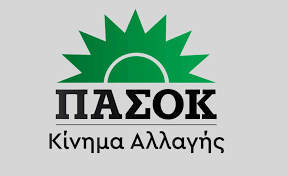 33,9%
26,3%
52,9%
58,5%
2η μέτρηση
16-18 Μαΐου
3η μέτρηση
31 Αυγούστου– 5 Σεπτεμβρίου
18
Αξιολόγηση αντιπολιτευτικής στάσης ΠΑΣΟΚ ΚΙΝΑΛ  με αρχηγό τον Ν. Ανδρουλάκη

Πως κρίνετε την μέχρι τώρα αντιπολιτευτική στάση του ΠΑΣΟΚ- ΚΙΝΑΛ με αρχηγό τον Ν. Ανδρουλάκη;
Ανάλυση με βάση την ψήφο 2019, το φύλο και την ηλικία
19
Αξιολόγηση αντιπολιτευτικής στάσης ΚΚΕ με αρχηγό τον Δ. Κουτσούμπα

Πως κρίνετε την μέχρι τώρα αντιπολιτευτική στάση του ΚΚΕ με αρχηγό τον Δ. Κουτσούμπα;
Σύνολο ερωτηθέντων (N=1000)
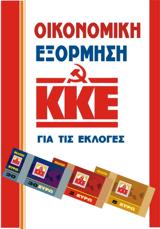 21,1%
22,8%
65,2%
65,8%
2η μέτρηση
16-18 Μαΐου
3η μέτρηση
31 Αυγούστου– 5 Σεπτεμβρίου
20
Αξιολόγηση αντιπολιτευτικής στάσης ΚΚΕ με αρχηγό τον Δ. Κουτσούμπα

Πως κρίνετε την μέχρι τώρα αντιπολιτευτική στάση του ΚΚΕ με αρχηγό τον Δ. Κουτσούμπα;
Ανάλυση με βάση την ψήφο 2019, το φύλο και την ηλικία
21
Αξιολόγηση αντιπολιτευτικής στάσης Ελληνικής Λύσης με αρχηγό τον Κ. Βελόπουλο 

Πως κρίνετε την μέχρι τώρα αντιπολιτευτική στάση της Ελληνικής Λύσης με αρχηγό τον Κ. Βελόπουλο ;
Σύνολο ερωτηθέντων (N=1000)
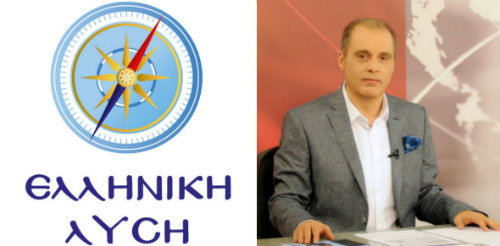 18,4%
18,5%
67,5%
67,6%
2η μέτρηση
16-18 Μαΐου
3η μέτρηση
31 Αυγούστου– 5 Σεπτεμβρίου
22
Αξιολόγηση αντιπολιτευτικής στάσης Ελληνικής Λύσης με αρχηγό τον Κ. Βελόπουλο 

Πως κρίνετε την μέχρι τώρα αντιπολιτευτική στάση της Ελληνικής Λύσης με αρχηγό τον Κ. Βελόπουλο ;
Ανάλυση με βάση την ψήφο 2019, το φύλο και την ηλικία
23
Αξιολόγηση αντιπολιτευτικής στάσης ΜΕΡΑ 25 με αρχηγό τον Γ. Βαρουφάκη

Πως κρίνετε την μέχρι τώρα αντιπολιτευτική στάση του ΜΕΡΑ 25 με αρχηγό τον Γ. Βαρουφάκη;
Σύνολο ερωτηθέντων (N=1000)
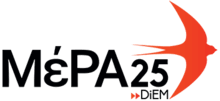 19,4%
16,5%
65,5%
69,2%
2η μέτρηση
16-18 Μαΐου
3η μέτρηση
31 Αυγούστου– 5 Σεπτεμβρίου
24
Αξιολόγηση αντιπολιτευτικής στάσης ΜΕΡΑ 25 με αρχηγό τον Γ. Βαρουφάκη

Πως κρίνετε την μέχρι τώρα αντιπολιτευτική στάση του ΜΕΡΑ 25 με αρχηγό τον Γ. Βαρουφάκη;
Ανάλυση με βάση την ψήφο 2019, το φύλο και την ηλικία
25
Καταλληλότερος Πρωθυπουργός – Δίπολο
 
Θα ήθελα να σας ρωτήσω τώρα μεταξύ …. του Κυριάκου Μητσοτάκη και …. του  Αλέξη Τσίπρα ποιος από τους δύο
 θεωρείτε ότι θα ήταν καταλληλότερος για Πρωθυπουργός της χώρας;
Σύνολο ερωτηθέντων (Ν=1000)
9,4%
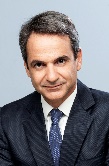 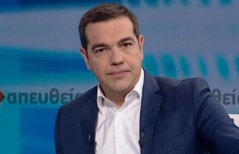 %
26
Καταλληλότερος Πρωθυπουργός – Δίπολο
 
Θα ήθελα να σας ρωτήσω τώρα μεταξύ …. του Κυριάκου Μητσοτάκη και …. του  Αλέξη Τσίπρα ποιος από τους δύο
 θεωρείτε ότι θα ήταν καταλληλότερος για Πρωθυπουργός της χώρας;
Σύνολο ερωτηθέντων (Ν=1000)
3η μέτρηση
31 Αυγούστου– 5 Σεπτεμβρίου
9,4%
2η μέτρηση
16-18 Μαΐου
12,1%
16-18 Μαΐου
31 Αυγούστου– 5 Σεπτεμβρίου
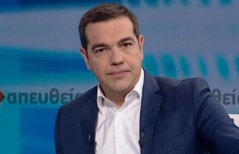 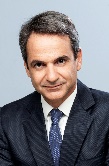 %
27
Παράσταση νίκης κόμματος σε βουλευτικές εκλογέςΑνεξάρτητα από τις κομματικές σας προτιμήσεις, ποιο κόμμα πιστεύετε ότι θα κερδίσει στις επερχόμενες Βουλευτικές Εκλογές;  Σύνολο ερωτηθέντων (Ν=1000)
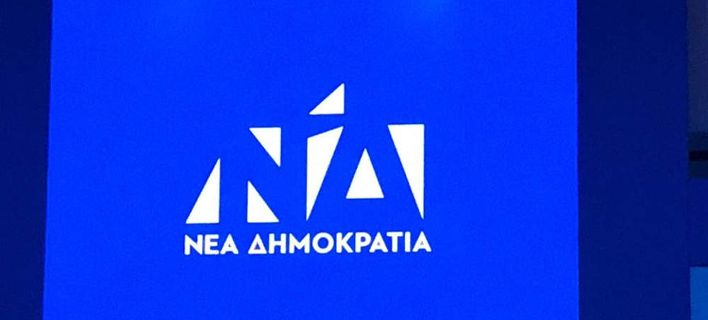 Διαφορά 24,6% (3η μέτρηση)
Διαφορά 30,8% (2η μέτρηση)
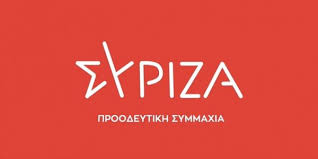 %
28
Παράσταση νίκης κόμματος
ΝΔ  ή ΣΥΡΙΖΑ θα θέλατε να κερδίσει;

Και ποιο από τα δύο κόμματα ΝΔ ή ΣΥΡΙΖΑ θα θέλατε να κερδίσει έστω και με μια ψήφο διαφορά στις επερχόμενες Βουλευτικές Εκλογές; 
Σύνολο ερωτηθέντων (Ν=1000)
ΚΟΜΜΑ ΠΟΥ ΘΑ ΘΕΛΑΤΕ ΝΑ ΚΕΡΔΙΣΕΙ ΕΣΤΩ ΚΑΙ ΜΕ ΜΙΑ ΨΗΦΟ ΔΙΑΦΟΡΑ
3η μέτρηση
31 Αυγούστου– 5 Σεπτεμβρίου
Διαφορά
5,8% (7,1%)
2η μέτρηση
16-18 Μαΐου
29
ΝΔ  ή ΣΥΡΙΖΑ θα σας ενοχλούσε αν κερδίσει;

Ποιο από τα δύο ΝΔ ή ΣΥΡΙΖΑ ή θα σας ενοχλούσε εάν κέρδιζε έστω και με μια ψήφο διαφορά στις επερχόμενες Βουλευτικές Εκλογές ; 
Σύνολο ερωτηθέντων (Ν=1000)
ΚΟΜΜΑ ΠΟΥ ΘΑ ΣΑΣ ΕΝΟΧΛΟΥΣΕ ΕΆΝ ΚΕΡΔΙΣΕΙ ΕΣΤΩ ΚΑΙ ΜΕ ΜΙΑ ΨΗΦΟ ΔΙΑΦΟΡΑ
3η μέτρηση
31 Αυγούστου– 5 Σεπτεμβρίου
Διαφορά
0,8% (3,4%)
2η μέτρηση
16-18 Μαΐου
30
Σενάριο που θα θέλατε να συμβεί σε επόμενες εκλογές

Σε περίπτωση που δεν μπορεί να σχηματιστεί Αυτοδύναμη κυβέρνηση στις επόμενες βουλευτικές εκλογές, ποιο σενάριο είναι πιο κοντά στην δική σας άποψη και θα θέλατε να συμβεί;Σύνολο ερωτηθέντων (Ν=1000)
25,8%
24,2%
3η μέτρηση
31 Αυγούστου– 5 Σεπτεμβρίου
Σενάριο  που θα θέλατε να συμβεί σε επόμενες εκλογές
Σε περίπτωση που δεν μπορεί να σχηματιστεί Αυτοδύναμη κυβέρνηση στις επόμενες βουλευτικές εκλογές, ποιο σενάριο είναι πιο κοντά στην δική σας άποψη και θα θέλατε να συμβεί;Ανάλυση με βάση την ψήφο 2019
Βαθμός συμφωνίας με την ανάληψη της πρωθυπουργίας από κάποιον τεχνοκράτηΣε περίπτωση πού από τις επόμενες βουλευτικές εκλογές προκύψει κυβέρνηση συνεργασίας μεταξύ δύο ή και περισσότερων κομμάτων πόσο συμφωνείτε ή διαφωνείτε με την ανάληψη της πρωθυπουργίας από κάποιον τεχνοκράτη; Σύνολο ερωτηθέντων (Ν=1000)
51,4%
33,5%
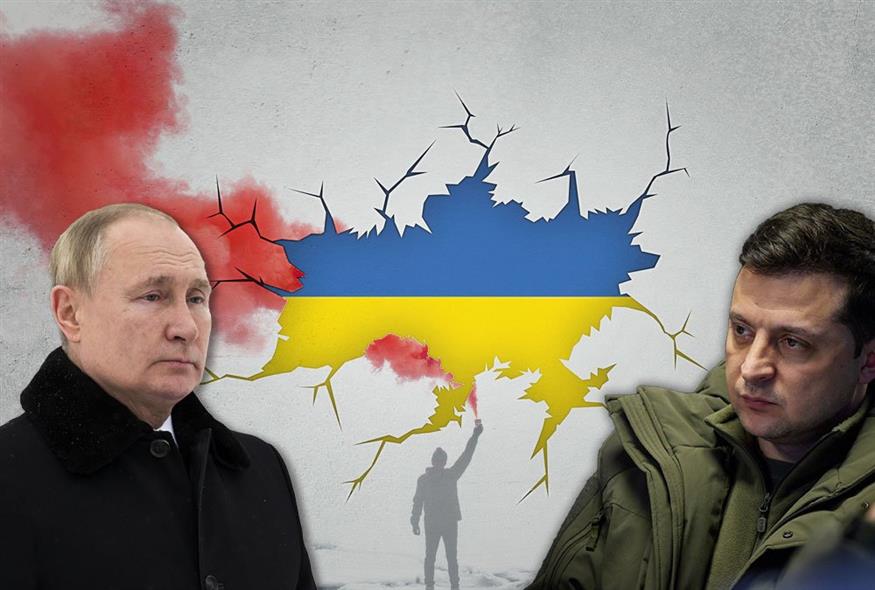 3. Βαθμός ανησυχίας 
για θέματα επικαιρότητας
Λέξεις που εκφράζουν περισσότερο τον Έλληνα για το παρόν & το μέλλον της χώρας

Λαμβάνοντας υπόψη την γενικότερη κατάσταση της ελληνικής οικονομίας, θα ήθελα να μου πείτε ποιες 2  λέξεις / φράσεις από αυτές που θα σας διαβάσω εκφράζουν εσάς προσωπικά περισσότερο ως Έλληνα πολίτη για το παρόν και το μέλλον της χώρας…. 
Σύνολο ερωτηθέντων (Ν=1000)
Μέχρι 2 απαντήσεις
ΑΡΝΗΤΙΚΕΣ ΛΕΞΕΙΣ
(ΤΟΥΛΑΧΙΣΤΟΝ 1 ΑΠΑΝΤΗΣΗ ΣΕ ΑΡΝΗΤΙΚΕΣ ΛΕΞΕΙΣ
58%
ΘΕΤΙΚΕΣ ΛΕΞΕΙΣ
ΤΟΥΛΑΧΙΣΤΟΝ 1 ΑΠΑΝΤΗΣΗ ΣΕ ΘΕΤΙΚΕΣ ΛΕΞΕΙΣ
36%
35
Λέξεις που εκφράζουν περισσότερο τον Έλληνα για το παρόν & το μέλλον της χώραςΑνάλυση βάσει φύλου και ηλικίαςΨηφοφόροι Βουλευτικών Εκλογών Ιουλίου 2019
%
36
Ποιο θέμα επικαιρότητας σας απασχολεί περισσότερο (καθ΄ υπόδειξη διερεύνηση)

Σύνολο ερωτηθέντων (N=1000)
2η μέτρηση
16-18 Μαΐου
3η μέτρηση
31 Αυγούστου– 5 Σεπτεμβρίου
1η μέτρηση
18-26 Μαρτίου
+6,2%
+11,9%
1η ΑΝΑΦΟΡΑ
1 Απάντηση 
Επιλογή από την λίστα
37
Ποιο θέμα επικαιρότητας σας απασχολεί περισσότερο  (καθ΄ υπόδειξη διερεύνηση)

Θα σας διαβάσω κάποια θέματα και θα ήθελα να μου πείτε ποια είναι τα δύο βασικότερα που σας απασχολούν  εσάς προσωπικά; ΜΙΑ ΑΠΑΝΤΗΣΗ
Σύνολο ερωτηθέντων (N=1000)
1η ΑΝΑΦΟΡΑ
2η μέτρηση
16-18 Μαΐου
1η μέτρηση
18-26 Μαρτίου
3η μέτρηση
31 Αυγούστου– 5 Σεπτεμβρίου
1 Απάντηση 
Επιλογή από την λίστα
38
Ποιο θέμα επικαιρότητας σας απασχολεί περισσότερο δηλαδή είναι το κυριότερο (καθ΄ υπόδειξη διερεύνηση)

 Και ποιο  από αυτά που απασχολεί εσάς προσωπικά είναι το κύριο;    ΜΙΑ ΑΠΑΝΤΗΣΗ
Ανάλυση με βάση την ψήφο 2019, το φύλο και την ηλικία
1η ΑΝΑΦΟΡΑ
39
Ποιο θέμα επικαιρότητας σας απασχολεί περισσότερο δηλαδή είναι το κυριότερο (καθ΄ υπόδειξη διερεύνηση)

 Και ποιο  από αυτά που απασχολεί εσάς προσωπικά είναι το κύριο;    ΜΙΑ ΑΠΑΝΤΗΣΗ
Ανάλυση με βάση την ψήφο 2019, το φύλο και την ηλικία
1η ΑΝΑΦΟΡΑ
40
Ποιο θέμα επικαιρότητας σας απασχολεί περισσότερο δηλαδή είναι το κυριότερο (καθ΄ υπόδειξη διερεύνηση)

 Και ποιο  από αυτά που απασχολεί εσάς προσωπικά είναι το κύριο;    ΜΙΑ ΑΠΑΝΤΗΣΗ
Ανάλυση με βάση το επάγγελμα
1η ΑΝΑΦΟΡΑ
41
Ποια θέματα επικαιρότητας σας απασχολούν περισσότερο (καθ΄ υπόδειξη διερεύνηση)
Θα σας διαβάσω κάποια θέματα και θα ήθελα να μου πείτε ποια είναι τα δύο βασικότερα που σας απασχολούν  εσάς προσωπικά;
Σύνολο ερωτηθέντων (Ν=1000)
1η ΑΝΑΦΟΡΑ
1η + 2η ΑΝΑΦΟΡΑ
42
Ποια θέματα επικαιρότητας σας απασχολούν περισσότερο (καθ΄ υπόδειξη διερεύνηση)

Ανάλυση με βάση την ψήφο 2019, το φύλο και την ηλικία
1η +2η ΑΝΑΦΟΡΑ
43
Ποια θέματα επικαιρότητας σας απασχολούν περισσότερο (καθ΄ υπόδειξη διερεύνηση)

Ανάλυση με βάση την ψήφο 2019, το φύλο και την ηλικία
1+2ηη ΑΝΑΦΟΡΑ
44
Ποια θέματα επικαιρότητας σας απασχολούν περισσότερο (καθ΄ υπόδειξη διερεύνηση)

Ανάλυση με βάση το επάγγελμα
1η + 2η ΑΝΑΦΟΡΑ
45
θέμα επικαιρότητας που απασχολεί περισσότερο
Αύξηση τιμών  & Ακρίβεια: Ποιο από τα 2 είναι το σημαντικότερο – Υπηρεσίες ή Καύσιμα; 


Μου είπατε ότι η Ακρίβεια στα Προϊόντα, στις Υπηρεσίες, στην Ενέργεια και στα Καύσιμα είναι ένα από σημαντικότερα θέματα που σας απασχολούν. Πείτε μου σας παρακαλώ ποιο από τα δύο είναι το σημαντικότερο Σύνολο ερωτηθέντων (N=1000)
3η μέτρηση
31 Αυγούστου– 5 Σεπτεμβρίου
1η + 2η ΑΝΑΦΟΡΑ
(Φίλτρο) Όσοι απάντησαν ότι η Αύξηση των τιμών  και η Ακρίβεια είναι ένα από τα σημαντικότερα θέματα ρωτάμε
3η μέτρηση
31 Αυγούστου– 5 Σεπτεμβρίου
46
Αύξηση τιμών  & Ακρίβεια: Ποιο από τα 2 είναι το σημαντικότερο – Υπηρεσίες ή Καύσιμα; 


Μου είπατε ότι η Ακρίβεια στα Προϊόντα, στις Υπηρεσίες, στην Ενέργεια και στα Καύσιμα είναι ένα από σημαντικότερα θέματα που σας απασχολούν. Πείτε μου σας παρακαλώ ποιο από τα δύο είναι το σημαντικότερο
Ανάλυση με βάση την ψήφο 2019
47
Υπάρχει ακρίβεια και αισχροκέρδεια  σε λογαριασμούς και στην αγορά?

Αξιολογώντας την κατάσταση που επικρατεί στους λογαριασμούς και στην αγορά ποια από τις παρακάτω φράσεις σας εκφράζει; 
Σύνολο ερωτηθέντων (N=1000)
2η μέτρηση
16-18 Μαΐου
3η μέτρηση
31 Αυγούστου– 5 Σεπτεμβρίου
48
Υπάρχει ακρίβεια και αισχροκέρδεια  σε λογαριασμούς και στην αγορά

Αξιολογώντας την κατάσταση που επικρατεί στους λογαριασμούς και στην αγορά ποια από τις παρακάτω φράσεις σας εκφράζει; 
Ανάλυση με βάση την ψήφο 2019
49
Θέμα επικαιρότητας που θα επηρεάσει κυρίως την ψήφο σας

Εάν οι βουλευτικές εκλογές γίνονταν την επόμενη Κυριακή θα ήθελα να μου πείτε ποιο είναι κυρίως δηλαδή  τo βασικότερo θέμα που θα επηρεάσει την ψήφο σας..
Σύνολο ερωτηθέντων (Ν=1000)
1 Απάντηση 
Επιλογή από την λίστα
50
Θέμα επικαιρότητας που θα επηρεάσει κυρίως την ψήφο σας

Εάν οι βουλευτικές εκλογές γίνονταν την επόμενη Κυριακή θα ήθελα να μου πείτε ποιο είναι κυρίως δηλαδή  τo βασικότερo θέμα που θα επηρεάσει την ψήφο σας..
Ανάλυση με βάση την ψήφο 2019, το φύλο και την ηλικία
51
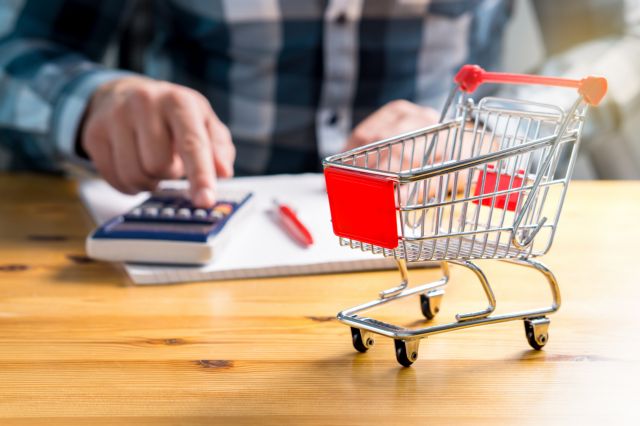 4. Η Ακρίβεια και ο τρόπος αντιμετώπισης της
Αυξήσεις Τιμών και Επίδραση στα Νοικοκυριά 

Ως προς το κύμα αυξήσεων των τιμών των προϊόντων -των υπηρεσιών και της ενέργειας/ στις τιμές των καυσίμων. 
Τι από τα παρακάτω σας εκφράζει  προσωπικά για το νοικοκυριό σας; 
Σύνολο ερωτηθέντων (N=1000)
3η μέτρηση
31 Αυγούστου– 5 Σεπτεμβρίου
2η μέτρηση
16-18 Μαΐου
38,2%
34,4%
60,3%
63,3%
53
Αυξήσεις Τιμών και Επίδραση στα Νοικοκυριά 

Ως προς το κύμα αυξήσεων των τιμών των προϊόντων -των υπηρεσιών και της ενέργειας/ στις τιμές των καυσίμων. 
Τι από τα παρακάτω σας εκφράζει  προσωπικά για το νοικοκυριό σας; 
Σύνολο ερωτηθέντων (N=1000)
3η μέτρηση
34,4%
!!!
63,3%
54
Αυξήσεις Τιμών και Επίδραση στα Νοικοκυριά 

Ως προς το κύμα αυξήσεων των τιμών των προϊόντων -των υπηρεσιών και της ενέργειας/ στις τιμές των καυσίμων. 
Τι από τα παρακάτω σας εκφράζει  προσωπικά για το νοικοκυριό σας;
Ανάλυση με βάση την ψήφο 2019, το φύλο και την ηλικία
55
Αξιολόγηση αποτελεσματικότητας οικ. μέτρων στήριξης κυβέρνησης  
αυξημένου ενεργειακού κόστους  σε νοικοκυριά  &  επιχειρήσεις

Πως κρίνετε τα οικονομικά μέτρα στήριξης που έχει λάβει η κυβέρνηση και ο πρωθυπουργός Κ. Μητσοτάκης έως τώρα για την αντιμετώπιση  του αυξημένου ενεργειακού κόστους  στα νοικοκυριά και στις επιχειρήσεις;
 Σύνολο ερωτηθέντων (N=1000)
Κυβέρνηση ΝΔ
3η μέτρηση
31 Αυγούστου– 5 Σεπτεμβρίου
2η μέτρηση
16-18 Μαΐου
16,9%
17,7%
77,8%
78,8%
56
Αξιολόγηση αποτελεσματικότητας οικ. μέτρων στήριξης κυβέρνησης  
αυξημένου ενεργειακού κόστους  σε νοικοκυριά  &  επιχειρήσεις
Ανάλυση με βάση την ψήφο 2019, το φύλο και την ηλικία
57
Αξιολόγηση οικονομικών μέτρων στήριξης κυβέρνησης με βάση τις δυνατότητες της  οικονομίας 

Ανεξάρτητα από την αποτελεσματικότητα των μέτρων που πήρε η κυβέρνηση, με βάση τις ανάγκες και τις δυνατότητες της  οικονομίας που υπάρχουν  πιστεύετε ότι 
Σύνολο ερωτηθέντων (N=1000)
37,6%
35,7%
32,5%
1η μέτρηση
18-26 Μαρτίου
2η μέτρηση
16-18 Μαΐου
3η μέτρηση
31 Αυγούστου– 5 Σεπτεμβρίου
58
Αξιολόγηση οικονομικών μέτρων στήριξης κυβέρνησης με δυνατότητες της  οικονομίας 

Ανεξάρτητα από την αποτελεσματικότητα των μέτρων που πήρε η κυβέρνηση, με βάση τις ανάγκες και τις δυνατότητες της  οικονομίας που υπάρχουν  πιστεύετε ότι 
Σύνολο ερωτηθέντων (N=1000)
16-18 Μαΐου
31 Αυγούστου– 5 Σεπτεμβρίου
18-26 Μαρτίου
59
Αξιολόγηση οικονομικών μέτρων στήριξης κυβέρνησης με δυνατότητες της  οικονομίας 

Ανεξάρτητα από την αποτελεσματικότητα των μέτρων που πήρε η κυβέρνηση, με βάση τις ανάγκες και τις δυνατότητες της  οικονομίας που υπάρχουν  πιστεύετε ότι 
Ανάλυση με βάση την ψήφο 2019, το φύλο και την ηλικία
60
Ο ΣΥΡΙΖΑ θα προσέφερε αποτελεσματικότερη οικονομική βοήθεια σε νοικοκυριά ;

Πιστεύετε ότι εάν στην κυβέρνηση ήταν ο ΣΥΡΙΖΑ με τον Α. Τσίπρα τα μέτρα που θα ελάμβανε για την στήριξη των νοικοκυριών … 
Σύνολο ερωτηθέντων (N=1000)
19,3%
68,3%
61
Ο ΣΥΡΙΖΑ θα προσέφερε αποτελεσματικότερη οικονομική βοήθεια σε νοικοκυριά ;

Πιστεύετε ότι εάν στην κυβέρνηση ήταν ο ΣΥΡΙΖΑ με τον Α. Τσίπρα τα μέτρα που θα ελάμβανε για την στήριξη των νοικοκυριών … 
Ανάλυση με βάση την ψήφο 2019, το φύλο και την ηλικία
62
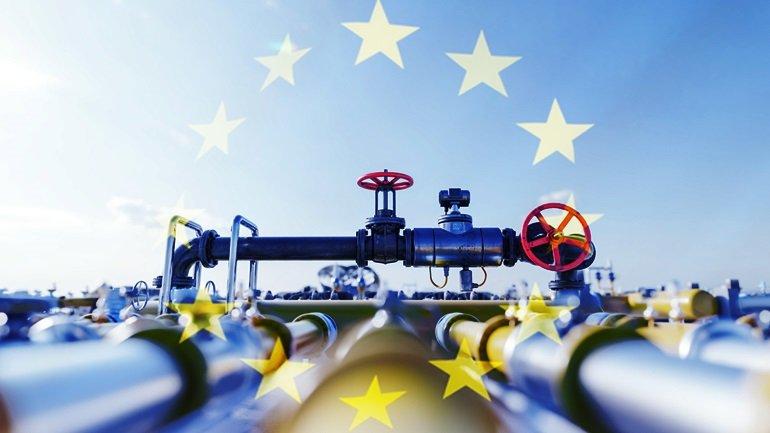 5. Το Ενεργειακό ζήτημα & ο πόλεμος στην Ουκρανία
Ευθύνες για εκτίναξη ενεργειακού κόστους & τιμών σε διεθνές επίπεδο

Ποιος πιστεύετε ότι ευθύνεται για την εκτίναξη του ενεργειακού κόστους και των τιμών σε διεθνές επίπεδο; 
Σύνολο ερωτηθέντων (N=1000)
64
Ευθύνες για την εκτίναξη του ενεργειακού κόστους και των τιμών σε διεθνές επίπεδο

Ποιος πιστεύετε ότι ευθύνεται για την εκτίναξη του ενεργειακού κόστους και των τιμών σε διεθνές επίπεδο; 
Ανάλυση με βάση την ψήφο 2019
65
Αξιολόγηση κυρώσεων των Ευρωπαϊκών χώρων στην Ρωσία λόγω Ουκρανίας 

Ποια από τις παρακάτω φράσεις σας εκφράζει καλύτερα ως προς τις κυρώσεις που έχουν επιβάλει οι χώρες της Ευρώπης στην Ρωσία λόγω της επίθεσης της δεύτερης στην Ουκρανία; 
Σύνολο ερωτηθέντων (N=1000)
66
Αξιολόγηση κυρώσεων των Ευρωπαϊκών χώρων στην Ρωσία λόγω Ουκρανίας 

Ποια από τις παρακάτω φράσεις σας εκφράζει καλύτερα ως προς τις κυρώσεις που έχουν επιβάλει οι χώρες της Ευρώπης στην Ρωσία λόγω της επίθεσης της δεύτερης 
στην Ουκρανία; 
Ανάλυση με βάση την ψήφο 2019, το φύλο και την ηλικία
67
Η Ευρώπη θα πρέπει να εγκαταλείψει την σκληρή στάση απέναντι στην Ρωσία
 
και να άρει μέρος των κυρώσεων;

Πόσο πολύ συμφωνείτε ή διαφωνείτε με την παρακάτω πρόταση. «Η Ευρώπη θα πρέπει να εγκαταλείψει την σκληρή στάση απέναντι στην Ρωσία και να άρει μέρος των κυρώσεων ώστε να υπάρξει μια συμφωνία με την Ρωσία πριν οι επιπτώσεις του πολέμου και των κυρώσεων προκαλέσουν ανεπανόρθωτη ζημία στις οικονομίες και κοινωνίες των χωρών της Ευρώπης»; 
Σύνολο ερωτηθέντων (N=1000)
67,4%
21,5%
68
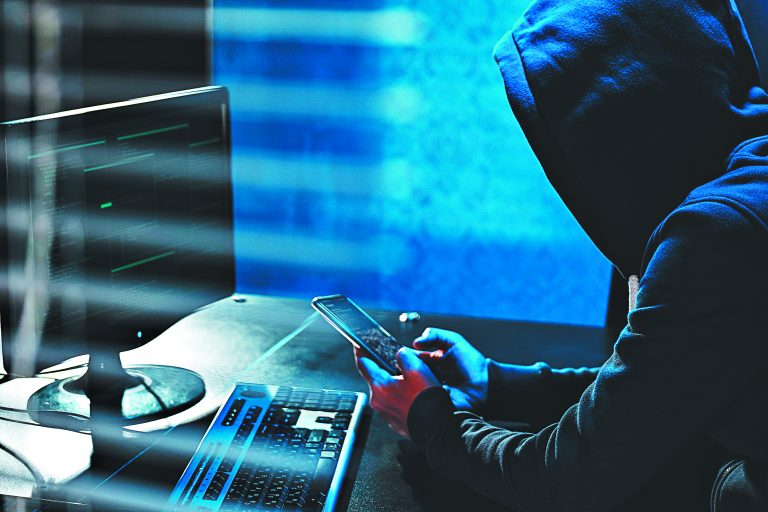 6. Θέμα Υποκλοπές 
ΠΑΣΟΚ/ΚΙΝΑΛ
Πόσο σοβαρό είναι το θέμα των υποκλοπών του κινητού του αρχηγού του ΠΑΣΟΚ ΚΙΝΑΛ Ν. Ανδρουλάκη; 

Πόσο σοβαρό πιστεύετε ότι είναι το θέμα των υποκλοπών του κινητού του αρχηγού του ΠΑΣΟΚ ΚΙΝΑΛ Ν. Ανδρουλάκη; 
Σύνολο ερωτηθέντων (N=1000)
65,5%
27,2%
70
Πόσο σοβαρό πιστεύετε ότι είναι το θέμα των υποκλοπών του κινητού του αρχηγού του ΠΑΣΟΚ ΚΙΝΑΛ Ν. Ανδρουλάκη; 

Πόσο σοβαρό πιστεύετε ότι είναι το θέμα των υποκλοπών του κινητού του αρχηγού του ΠΑΣΟΚ ΚΙΝΑΛ Ν. Ανδρουλάκη; 
Ανάλυση με βάση την ψήφο 2019, το φύλο και την ηλικία
71
Υποκλοπές των συνδιαλέξεων του Ν. Ανδρουλάκη: Θέμα Εθνικής Ασφάλειας ή Προσπάθεια Εκμετάλλευσης;Πιστεύετε ότι οι υποκλοπές των συνδιαλέξεων του κυρίου Ν. Ανδρουλάκη έγιναν για… Σύνολο ερωτηθέντων (Ν=1000)
Αξιολόγηση χειρισμών/ στάσης  στο θέμα των παρακολουθήσεων των τηλέφωνων Ν. Ανδρουλάκη

Σύνολο ερωτηθέντων (N=1000)
ΝΔ και Κ. Μητσοτάκη
ΣΥΡΙΖΑ και Α. Τσίπρα
ΠΑΣΟΚ ΚΙΝΑΛ και Ν. Ανδρουλάκη
22,9%
47,4%
31,4%
30,1%
48,5%
59,8%
73
Αξιολόγηση χειρισμών ΝΔ και Κ. Μητσοτάκη στο θέμα των παρακολουθήσεων των τηλέφωνων Ν. Ανδρουλάκη

Πως κρίνετε τους χειρισμούς της Κυβέρνησης και του πρωθυπουργού Κ. Μητσοτάκη στο θέμα των παρακολουθήσεων των τηλέφωνων Ν. Ανδρουλάκη και 
του δημοσιογράφου Θ. Κουκάκη;  
Σύνολο ερωτηθέντων (N=1000)
22,9%
59,8%
74
Αξιολόγηση χειρισμών ΝΔ και Κ. Μητσοτάκη στο θέμα των παρακολουθήσεων των τηλέφωνων Ν. Ανδρουλάκη
Πως κρίνετε τους χειρισμούς της Κυβέρνησης και του πρωθυπουργού Κ. Μητσοτάκη στο θέμα των παρακολουθήσεων των τηλέφωνων Ν. Ανδρουλάκη και 
του δημοσιογράφου Θ. Κουκάκη;  
Ανάλυση με βάση την ψήφο 2019, το φύλο και την ηλικία
* Ενδεικτική βάση ανάλυσης
75
Αξιολόγηση στάσης ΣΥΡΙΖΑ και Α. Τσίπρα στο θέμα των παρακολουθήσεων των τηλέφωνων Ν. Ανδρουλάκη

Πως κρίνετε την στάση του ΣΥΡΙΖΑ και του Πρόεδρου Α. Τσίπρα στο θέμα των παρακολουθήσεων των τηλέφωνων Ν. Ανδρουλάκη και του δημοσιογράφου Θ. Κουκάκη: 
Σύνολο ερωτηθέντων (N=1000)
31,4%
48,5%
76
Αξιολόγηση στάσης ΣΥΡΙΖΑ και Α. Τσίπρα στο θέμα των παρακολουθήσεων των τηλέφωνων Ν. Ανδρουλάκη

Πως κρίνετε την στάση του ΣΥΡΙΖΑ και του Πρόεδρου Α. Τσίπρα στο θέμα των παρακολουθήσεων των τηλέφωνων Ν. Ανδρουλάκη και του δημοσιογράφου Θ. Κουκάκη: 
Ανάλυση με βάση την ψήφο 2019, το φύλο και την ηλικία
* Ενδεικτική βάση ανάλυσης
77
Αξιολόγηση στάσης ΠΑΣΟΚ ΚΙΝΑΛ και Ν. Ανδρουλάκη στο θέμα των παρακολουθήσεων των τηλέφωνων Ν. Ανδρουλάκη

Πως κρίνετε την στάση του ΠΑΣΟΚ ΚΙΝΑΛ και του Ν. Ανδρουλάκη στο θέμα των παρακολουθήσεων του  τηλεφώνου του και του τηλεφώνου του δημοσιογράφου Θ. Κουκάκη: 
Σύνολο ερωτηθέντων (N=1000)
47,4%
30,1%
78
Αξιολόγηση στάσης ΠΑΣΟΚ ΚΙΝΑΛ και Ν. Ανδρουλάκη στο θέμα των παρακολουθήσεων των τηλέφωνων Ν. Ανδρουλάκη

Πως κρίνετε την στάση του ΠΑΣΟΚ ΚΙΝΑΛ και του Ν. Ανδρουλάκη στο θέμα των παρακολουθήσεων του  τηλεφώνου του και του τηλεφώνου του δημοσιογράφου Θ. Κουκάκη: 
Ανάλυση με βάση την ψήφο 2019, το φύλο και την ηλικία
* Ενδεικτική βάση ανάλυσης
79
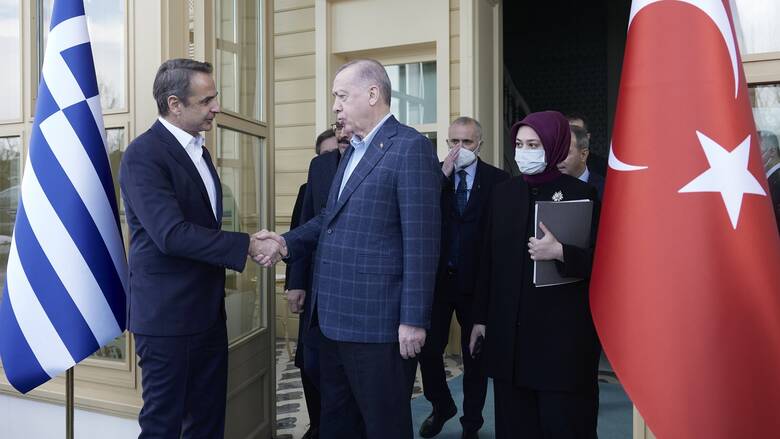 7. Ελληνοτουρκικά
Πόσο πιθανό θεωρείτε ένα θερμό επεισόδιο μεταξύ Ελλάδας- Τουρκίας στην διάρκεια των επόμενων 12 μηνών;
 
Πόσο πιθανό θεωρείτε ένα θερμό επεισόδιο μεταξύ Ελλάδας- Τουρκίας στην διάρκεια των επόμενων 12 μηνών; 
Σύνολο ερωτηθέντων (Ν=1000)
40,9%
52,5%
Ψηφοφόροι Βουλευτικών Εκλογών Ιουλίου 2019
%
81
Άποψη που σας εκφράζει για την σχέση με την Τουρκία: Συνεννόηση ή Αντιπαλότητα
 Ποια από τα παρακάτω σας εκφράζουν ως προς ως προς τις σχέσεις της Ελλάδας με την  Τουρκία; 
Σύνολο ερωτηθέντων (Ν=1000)
Δεν είναι δυνατή η συνεννόηση με την Τουρκία και η χώρα πρέπει είναι πάντα ετοιμοπόλεμη ώστε να αντιμετωπίσει τις προκλήσεις και την εχθρότητα της άλλης πλευράς και με στρατιωτικά μέσα εάν χρειαστεί
Η Ελλάδα δεν μπορεί να βρίσκεται σε διαρκή αντιπαλότητα με την Τουρκία και πρέπει να βρεθεί ένα minimum συνεννόησης με την γείτονα χώρα ώστε να λυθούν οι διαφορές και να συνυπάρχουμε ειρηνικά.
Ψηφοφόροι Βουλευτικών Εκλογών Ιουλίου 2019
%
82
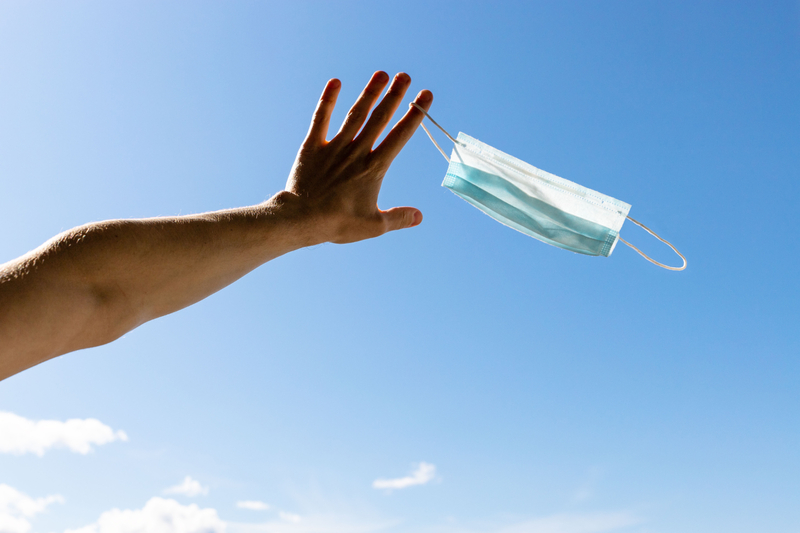 8. Χαλάρωση μέτρων 
στα σχολεία
Βαθμός συμφωνίας με την χαλάρωση των μέτρων ενάντια στην μετάδοση του COVID-19 στα σχολεία 
Ενόψει της νέας σχολικής χρονιάς συμφωνείτε με την χαλάρωση των μέτρων ενάντια στην μετάδοση του COVID-19;
Σύνολο ερωτηθέντων (N=1000)
55,5%
34,4%
84
Βαθμός συμφωνίας με την χαλάρωση των μέτρων ενάντια στην μετάδοση του COVID-19 στα σχολεία 
Ενόψει της νέας σχολικής χρονιάς συμφωνείτε με την χαλάρωση των μέτρων ενάντια στην μετάδοση του COVID-19;
Ανάλυση με βάση την ψήφο 2019, το φύλο και την ηλικία, και την περιοχή
85
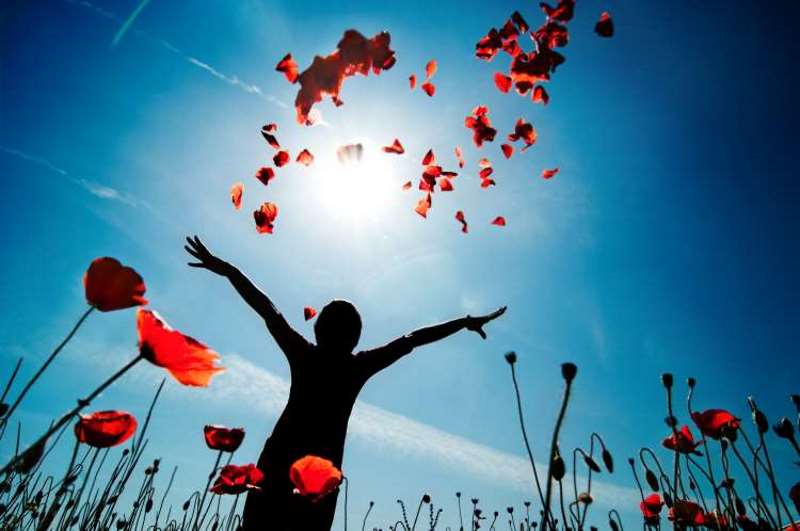 9. Δείκτες αισιοδοξίας
Δείκτης αισιοδοξίας – Πως πάνε τα πράγμα στην χώρα Σύνολο ερωτηθέντων (N=1000)
Θα ήθελα να μου πείτε, πως πιστεύετε ότι πάνε τα πράγματα γενικά, στην χώρα μας.
13%
59,7%
87
Δείκτης αισιοδοξίας – Πως πάνε τα πράγμα στην χώρα Σύνολο ερωτηθέντων (N=1000)
Θα ήθελα να μου πείτε, πως πιστεύετε ότι πάνε τα πράγματα γενικά, στην χώρα μας.
88
Δείκτης αισιοδοξίας - Πορεία της προσωπικής τους οικονομικής κατάστασης τους επόμενους 12 μήνες Σύνολο ερωτηθέντων (N=1000)
Στους επόμενους 12 μήνες, θα λέγατε ότι η προσωπική σας οικονομική κατάσταση ….
14,1%
53,5%
89
Δείκτης αισιοδοξίας - Πορεία της προσωπικής τους οικονομικής κατάστασης τους επόμενους 12 μήνες Σύνολο ερωτηθέντων (N=1000)
Στους επόμενους 12 μήνες, θα λέγατε ότι η προσωπική σας οικονομική κατάσταση ….
90
Δείκτης αισιοδοξίας- Πορεία της προσωπικής τους οικονομικής κατάστασης τους επόμενους 12 μήνεςΣύνολο ερωτηθέντων (N=1000)
16-18 Μαΐου
31 Αυγούστου– 5 Σεπτεμβρίου
18-26 Μαρτίου
91
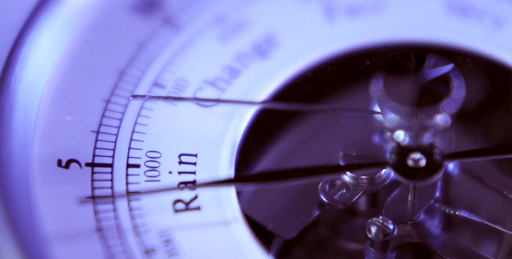 Έρευνα Καταγραφής των Πολιτικών και Κοινωνικών Εξελίξεων 3η Μέτρηση
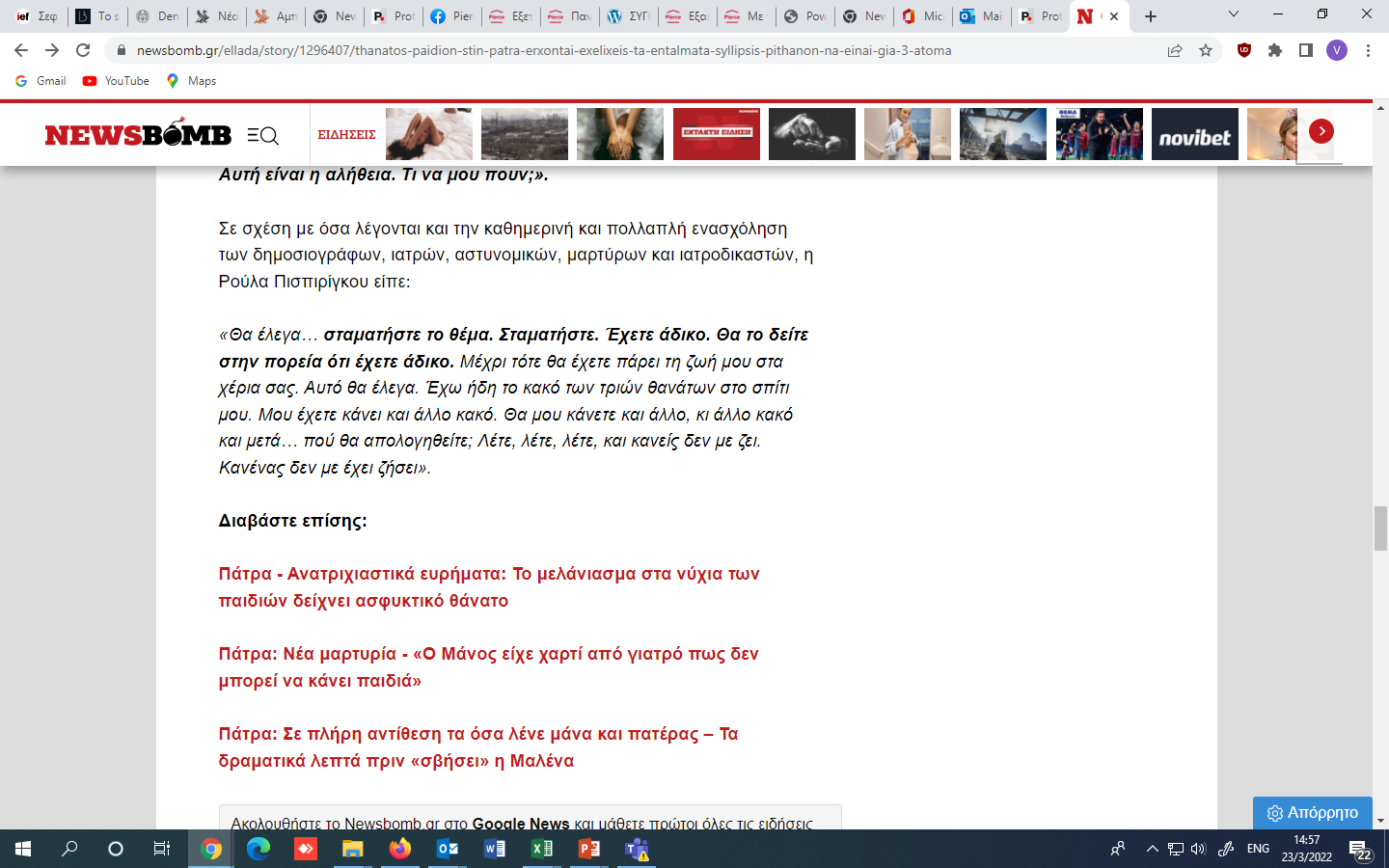 Διεξήχθη για το  


Από την 
						Σεπτέμβριος 2022
92